Fall 2021 Possible COVID-19 Exposures
The following number of people were potentially exposed to COVID-19
Approximately…
700 students
18 faculty and staff
34 sections were potentially exposed
3 sections were required to meet remotely for ten days because of possible exposure to Covid
Approximately 65 people who needed to quarantine
When looking at ten of the community colleges in Region 9, students are statistically significantly more likely to enroll at colleges with a higher proportion of online sections
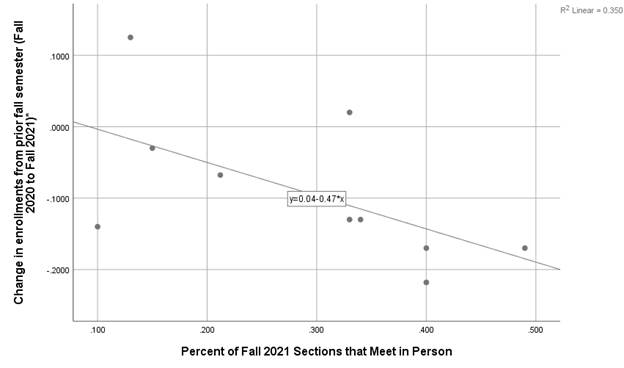 When looking at ten of the community colleges in Region 9, students are statistically significantly less likely to enroll at colleges with a higher proportion of in-person classes
80% of the Fall 2021 students are enrolled in the online/remote learning format
40% of the Fall 2021 students are enrolled in online sections only
60% of students are enrolled in some form of F2F section
[Speaker Notes: 40% of students are taking online only
30% are taking online and F2F
17% are taking F2F only

Keep in mind we also cancelled more in-person classes and the in-person classes had lower fill rates.]
Fall 2021 Enrolled Students Prefer the Online Instruction Learning Format for Spring 2022 (49%)
[Speaker Notes: N = 507]
A higher proportion of Fall 2021 In-Person students (32%) completed the Spring 2022 Interest Survey than Fall 2021 students enrolled in an online class only (17%)
[Speaker Notes: N = 507]
Spring 2022 Schedule in relation to results from currently enrolled Fall 2021 students as of September 19, 2021
43% of the Spring 2022 classes can be classified as “in residence” for veterans
[Speaker Notes: Veterans can take hybrid or in person sections. 43% of sections are available to Vets. In addition, we made adjustment to schedule based on feedback we received from Vets.

https://www.knowva.ebenefits.va.gov/system/templates/selfservice/va_ssnew/help/customer/locale/en-US/portal/554400000001018/content/554400000149088/School-Certifying-Official-Handbook-On-line]